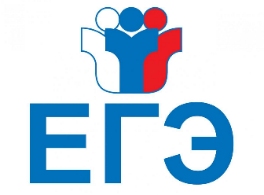 Как организован 
пункт проведения экзамена
(ППЭ)
Долголенко Ирина Фоминична,
директор МАОУ Гимназии № 33
г. Краснодара,
руководитель ППЭ
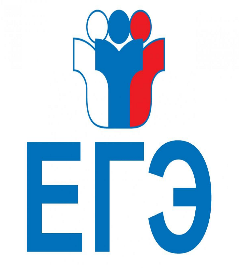 Организация помещений ППЭ
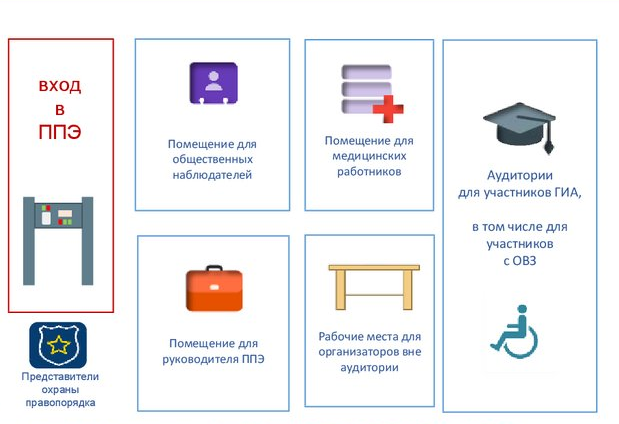 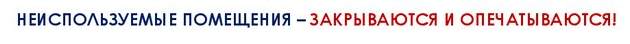 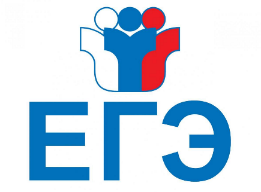 Вход в ППЭ
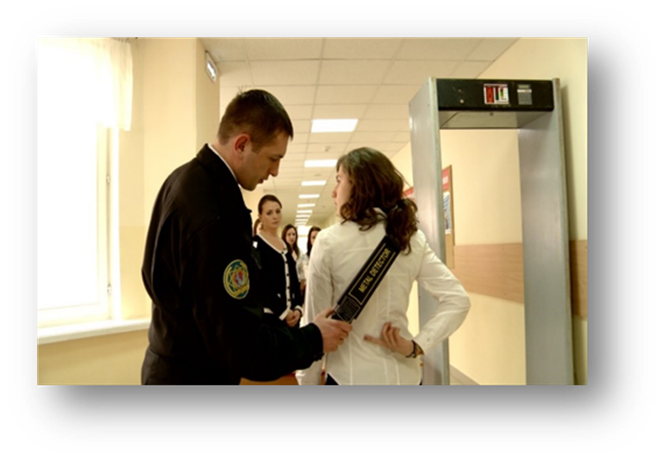 По медицинским показаниям 
участник ЕГЭ может быть освобожден от проверки с использованием металлоискателя
(при обязательном предъявлении медицинского документа)
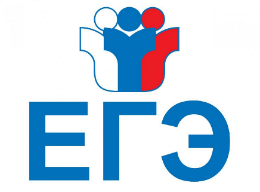 Вход в ППЭ
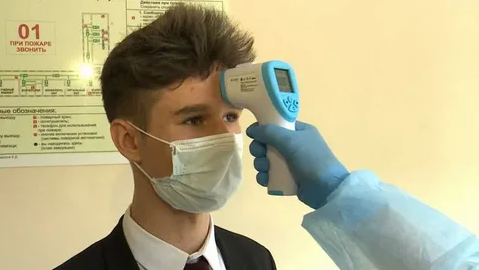 ТЕРМОМЕТРИЯ
        (ЕСЛИ > 37              МЕД. ПОСТ
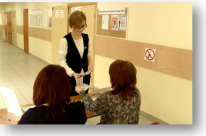 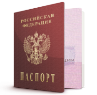 ПРОВЕРКА НАЛИЧИЯ УЧАСТНИКОВ В СПИСКАХ РАСПРЕДЕЛЕНИЯ В ДАННЫЙ ПУНКТ
Отсутствует документ, удостоверяющий личность
ОБЯЗАТЕЛЬНАЯ ПРОВЕРКА ДОКУМЕНТОВ УДОСТОВЕРЯЮЩИХ ЛИЧНОСТЬ УЧАСТНИКОВ ЭКЗАМЕНА
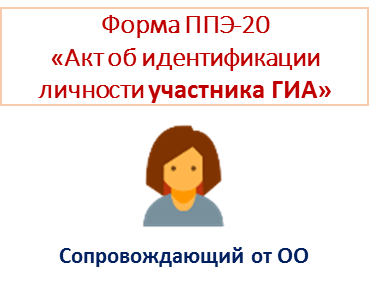 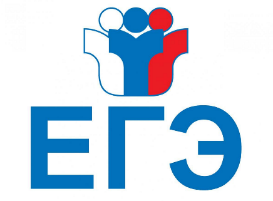 Организация передвижения в ППЭ
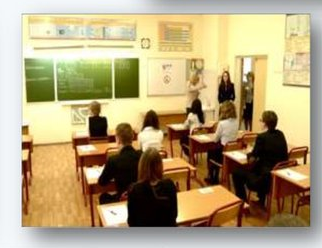 Организаторы вне аудитории 

оказывают содействие участникам экзаменов в перемещении по ППЭ.

 сообщают участникам экзаменов номера аудиторий в соответствии с автоматизированным распределением и сопровождают участников экзаменов до аудиторий.
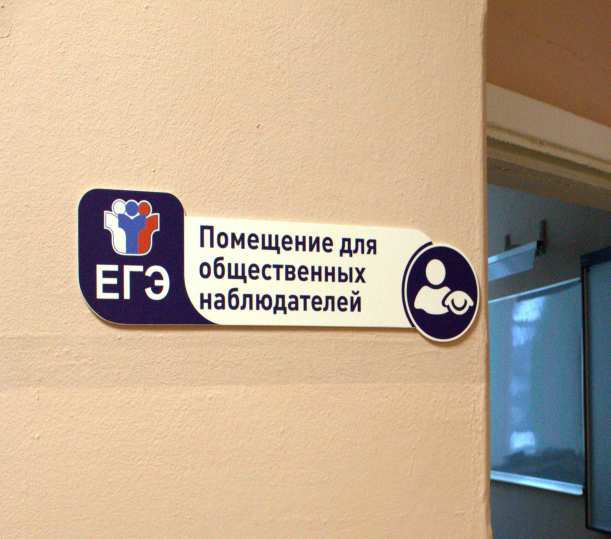 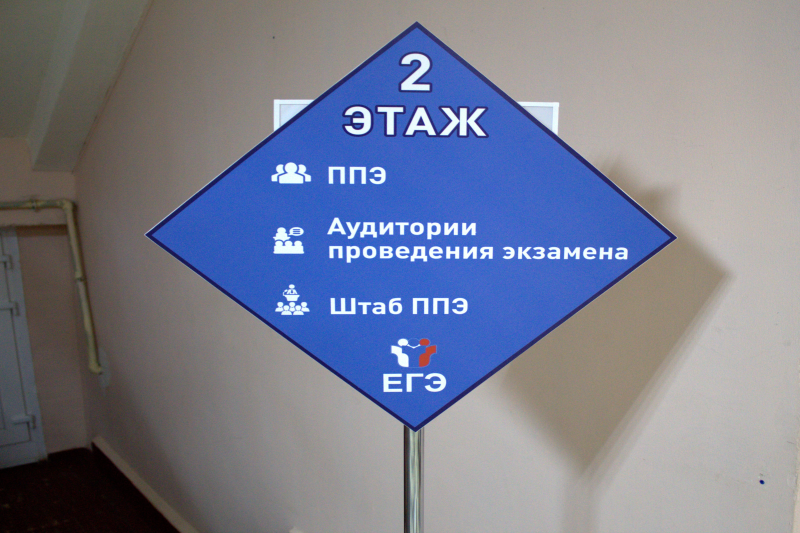 В ППЭ навигация осуществляется с помощью указателей
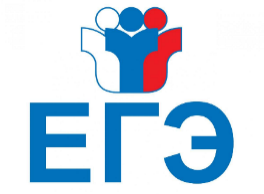 Аудитории проведения
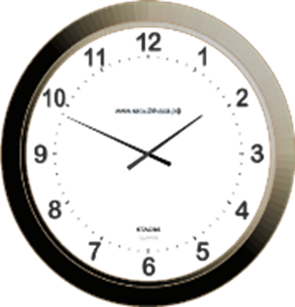 Подготовлены:
 функционирующие часы; 
 стол, находящийся в зоне видимости камер видеонаблюдения, для осуществления раскладки ЭМ;
места для организаторов и общественного наблюдателя; 
рабочие места для участников экзаменов;
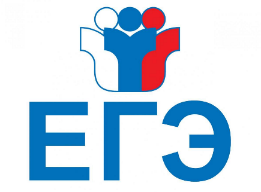 Аудитории проведения
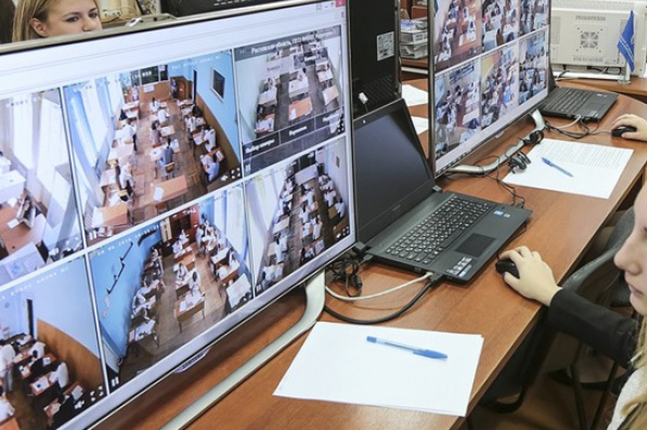 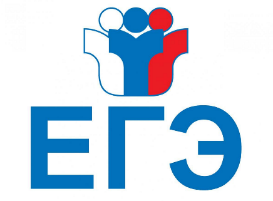 Печать в аудитории
Индивидуальный комплект содержит

Бланк регистрации
Бланк ответов № 1
Бланк ответов № 2
Контрольный измерительный материал
Контрольный лист
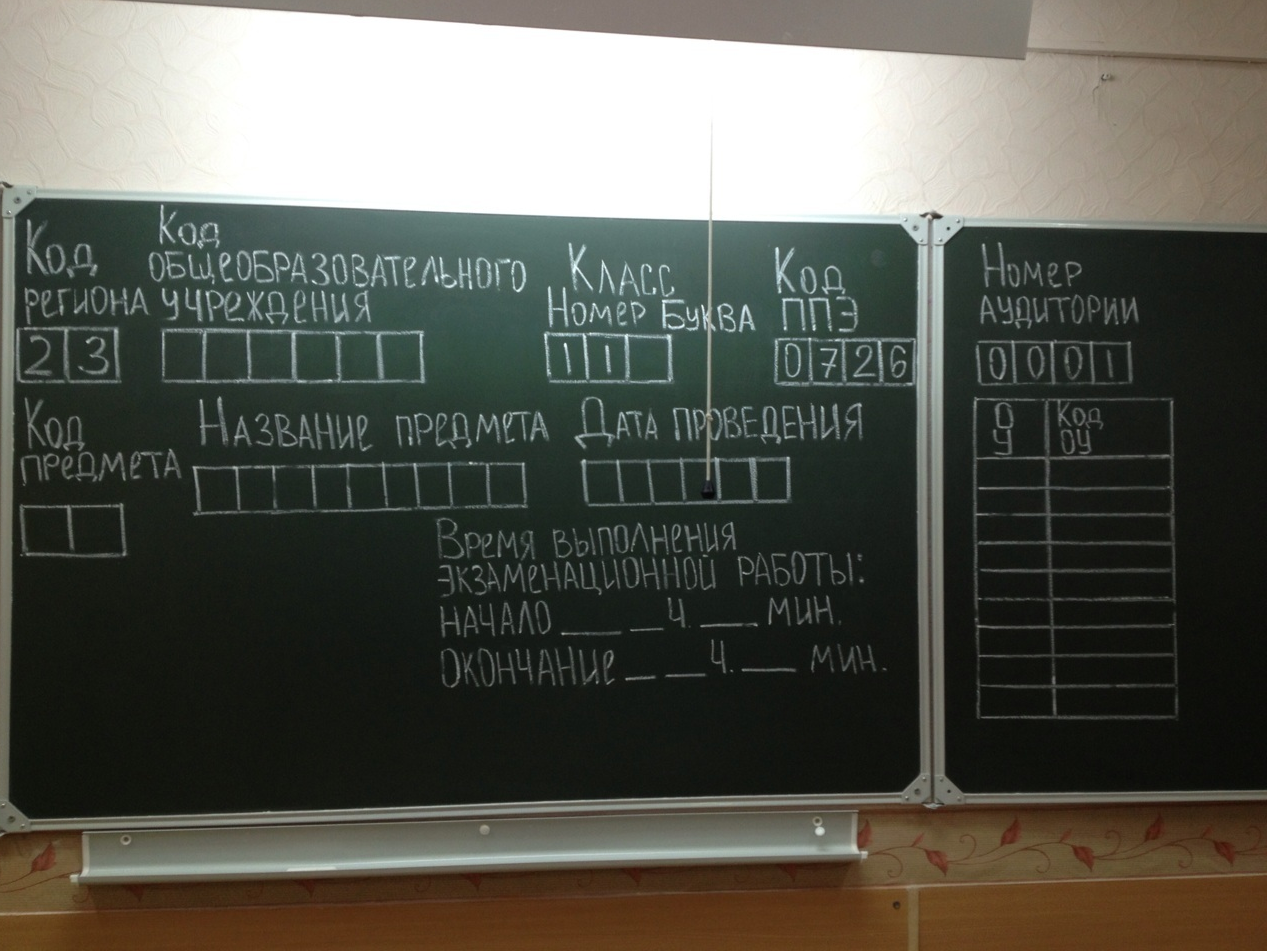 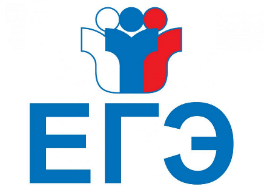 Разрешены
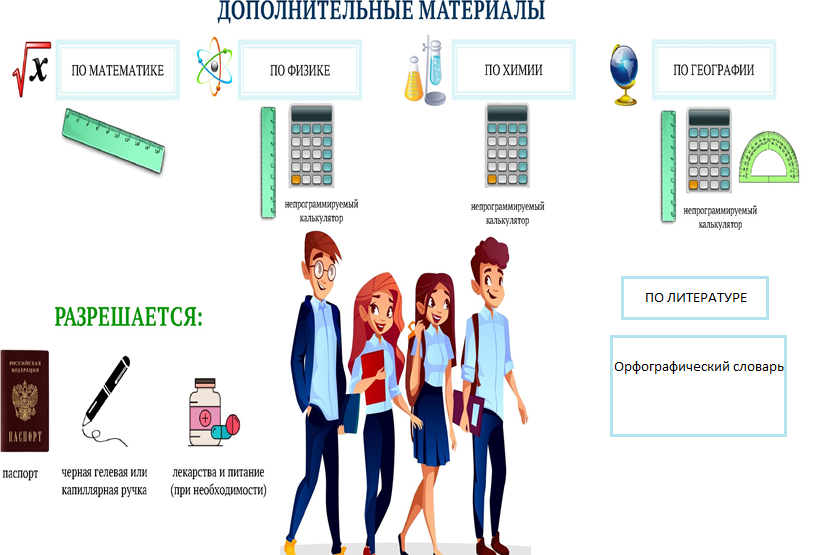 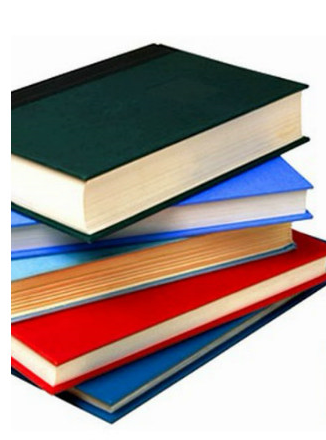 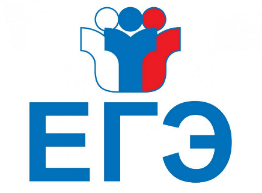 Медицинский пункт
Продукты питания
Лекарства
! СПИСКИ УЧАСТНИКОВ ЭКЗАМЕНА С ХРОНИЧЕСКИМИ ЗАБОЛЕВАНИЯМИ
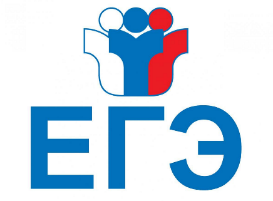 Досрочное завершение экзамена участником ГИА по объективным причинам
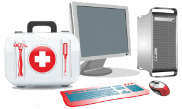 Форма ППЭ-22 
«Акт о досрочном завершении экзамена по объективным причинам»
Акт составляется медицинским работником,  уполномоченным представителем ГЭК совместно с ответственным организатором в аудитории и руководителем ППЭ на любом этапе проведения экзамена.
Уполномоченный представитель ГЭК осуществляет контроль наличия соответствующих отметок в бланках ответов №1 таких участников.
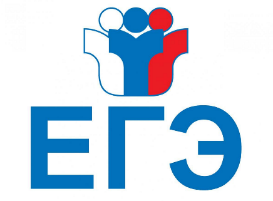 Завершение экзамена
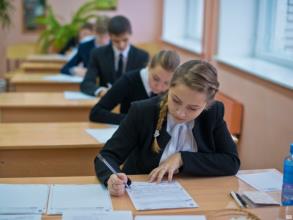 30 минут
5 минут
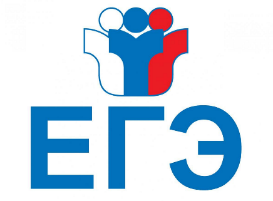 Спасибо за внимание!